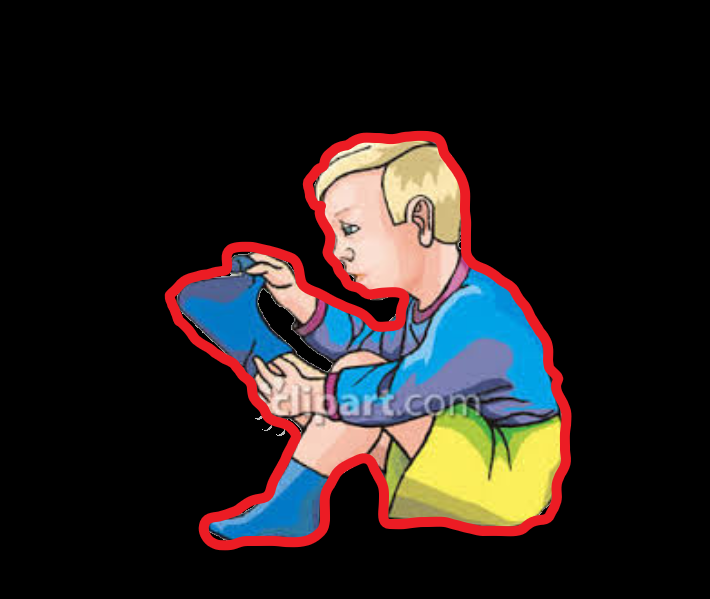 يخلع الجوارب
مقدم الهدف 
مريم خميس
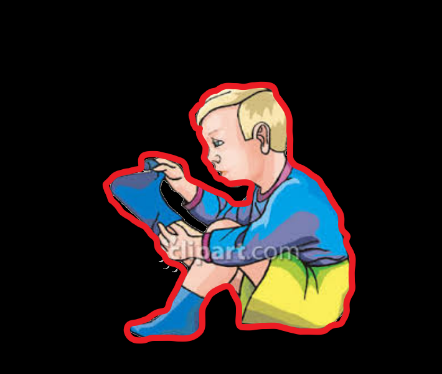 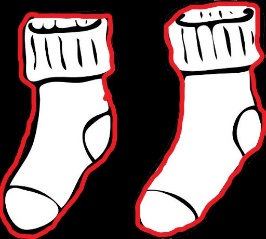 4 January 2021
2
1-يقول المعلم خلع حذائه وجواربه
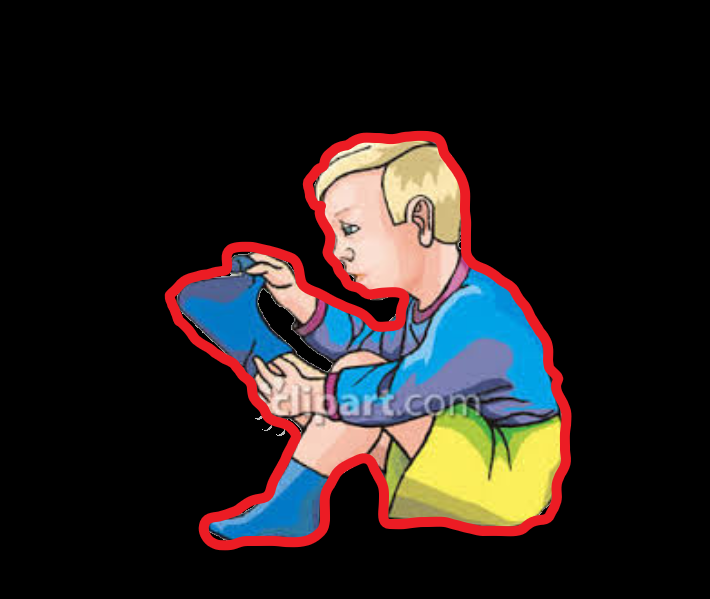 3
2-يقول المعلم : جوارب
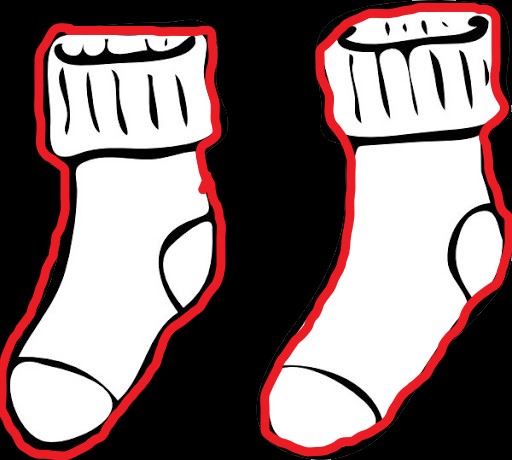 4
4 January 2021
5
1- يقوم المعلم بشرح خطوات خلع الجورب للطالب
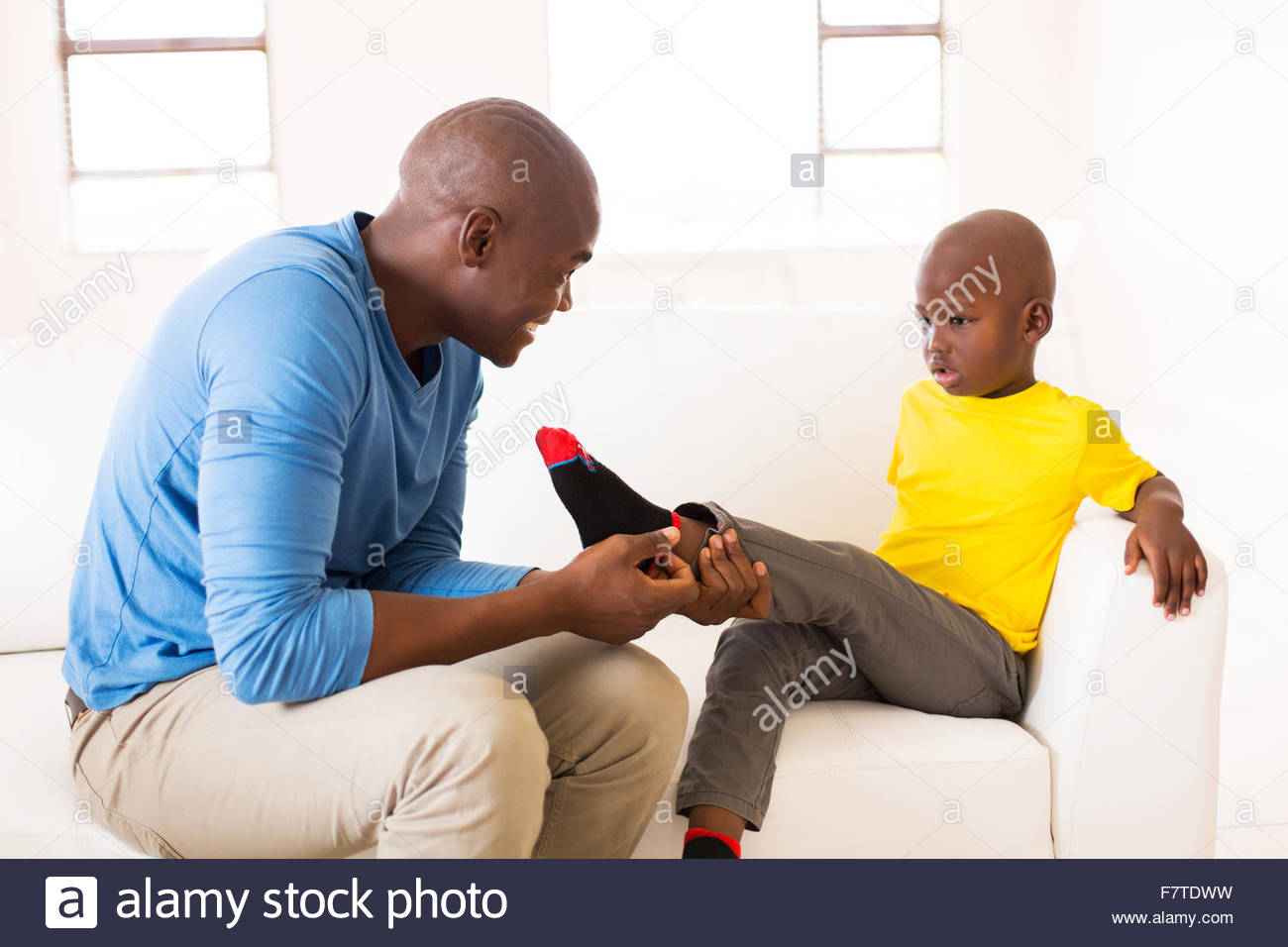 6
4 January 2021
7